Чернобыль – трагедия или предупреждение
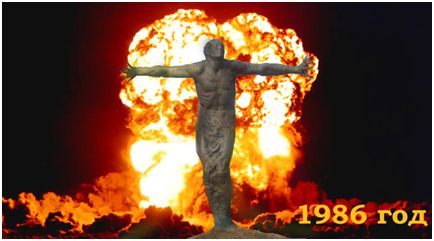 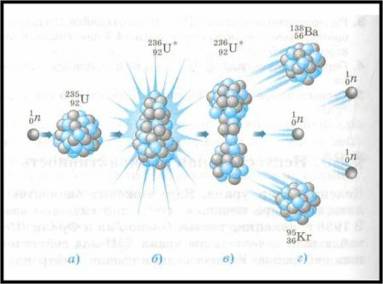 1939 ГОД
 О.ГАН  И  Ф. ШТРАССМАН
ПРИ ДЕЛЕНИИ 1 ЯДРА ВЫДЕЛЯЕТСЯ 200 МЭВ ЭНЕРГИИ

ПРИ ДЕЛЕНИИ 1 Г УРАНА – СТОЛЬКО ЖЕ, СКОЛЬКО ПРИ СГОРАНИИ 2,5 Т НЕФТИ
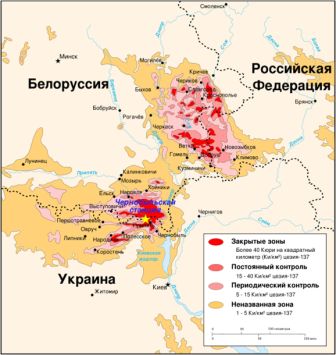 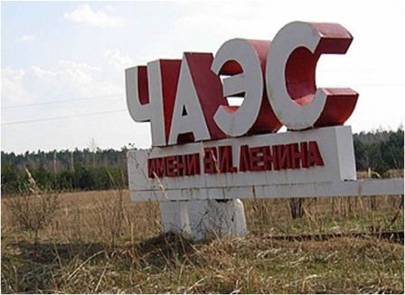 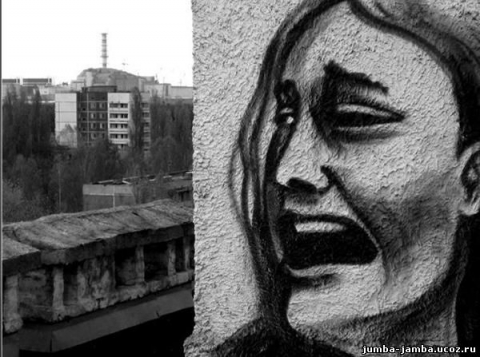 Чернобыльская АЭС
Чернобыльская авария  - 26 апреля 1986 года
Полное разрушение реактора ЧАЭС, г. Припять, Украинская ССР
Радиоактивное облако прошло над СССР, Восточной Европой, Скандинавией
[Speaker Notes: Чернобыльская ава́рия — разрушение 26 апреля 1986 года четвёртого энергоблока Чернобыльской атомной электростанции, расположенной на территории Украины (в то время — Украинской ССР). Разрушение носило взрывной характер, реактор был полностью разрушен, и в окружающую среду было выброшено большое количество радиоактивных веществ. Авария расценивается как крупнейшая в своём роде за всю историю ядерной энергетики, как по предполагаемому количеству погибших и пострадавших от её последствий людей, так и по экономическому ущербу. 
В отличие от бомбардировок Хиросимы и Нагасаки, взрыв напоминал очень мощную «грязную бомбу» — основным поражающим фактором стало радиоактивное заражение. Радиоактивное облако от аварии прошло над европейской частью СССР, Восточной Европой и Скандинавией. Примерно 60 % радиоактивных осадков выпало на территории Белоруссии.]
1 – ТВЭЛ
2 – ЗАМЕДЛИТЕЛЬ
3 – ОТРАЖАТЕЛЬ
4 – РЕГУЛИРУЮЩИЕ СТЕРЖНИ
5 – РАДИАЦИОННАЯ ЗАЩИТА
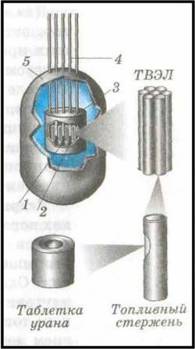 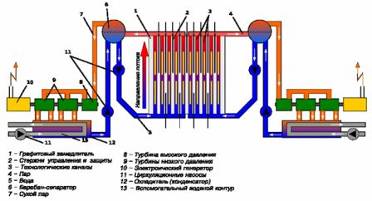 Схема энергоблока АЭС 
с реактором типа РБМК-1000
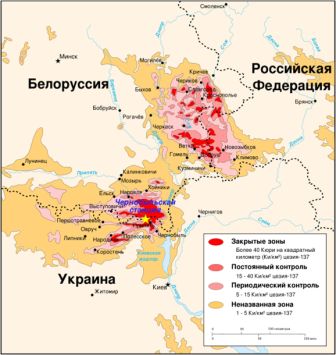 Предполагаемые причины аварии
реактор был неправильно спроектирован и опасен; 
персонал не был проинформирован об опасностях; 
персонал допустил ряд ошибок и неумышленно нарушил существующие инструкции, частично из-за отсутствия информации об опасностях реактора; 
отключение защит либо не повлияло на развитие аварии либо не противоречило нормативным документам.
Припять
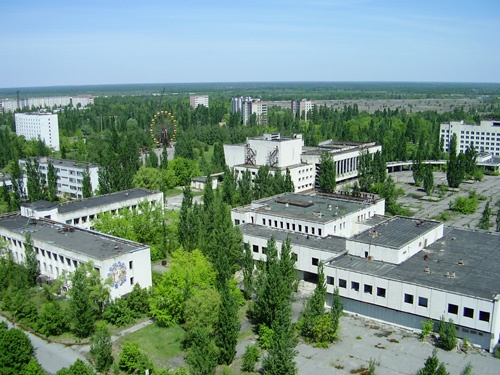 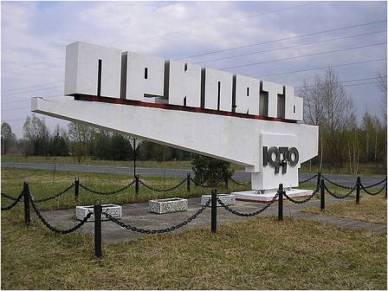 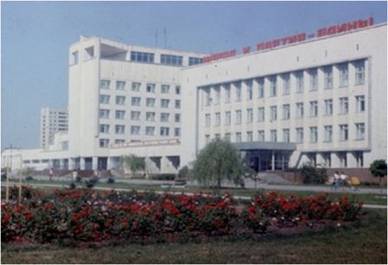 26 апреля 1986 года
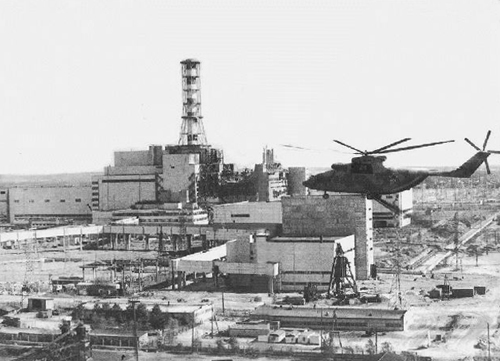 Авария
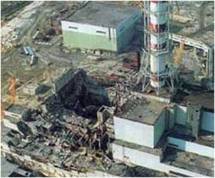 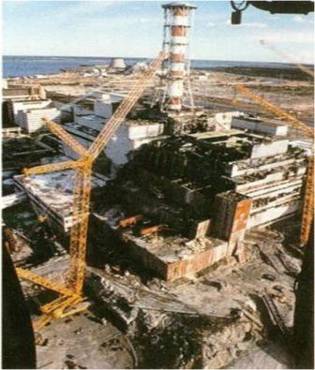 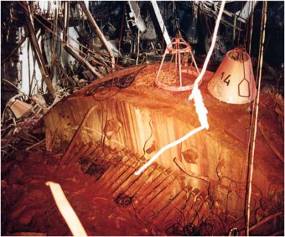 Крышка реактора после взрыва
Авария
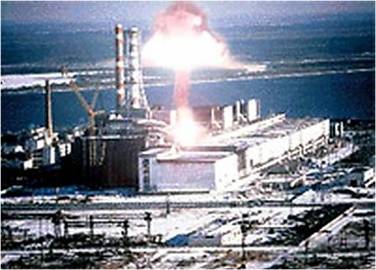 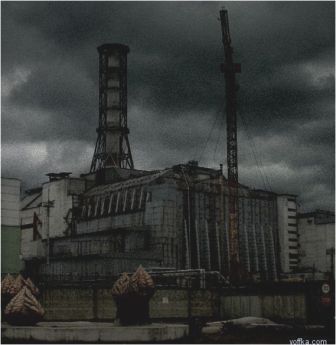 26 апреля 1986 г. весь мир "вздрогнул" от взрыва энергоблока, прозвучавшего на Чернобыльской АЭС.  Радиационная пыль протянулась "хвостом" через территорию Украины, Белоруссии, 14 областей России и накрыла часть территории Западной Европы.
Тушение пожара на 4-м энергоблоке ЧАЭС 26 апреля 1986 года
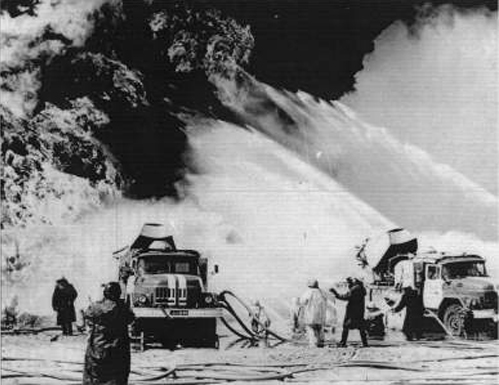 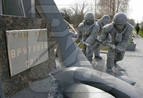 Их было 28 - пожарных Чернобыля, первыми вступивших в борьбу с атомной станцией
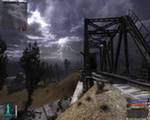 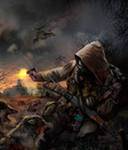 Первыми на горящую АЭС прибыли пожарные из г.Припять
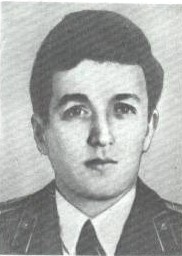 Кибенок Виктор Николаевич 
 17.02.1963 - 11.05.1986 
Герой Советского Союза
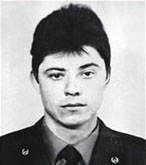 Николай Васильевич Ващук
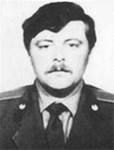 Тишура Владимир Иванович старший пожарный.
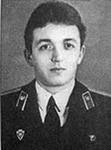 Виктор Кибенок.
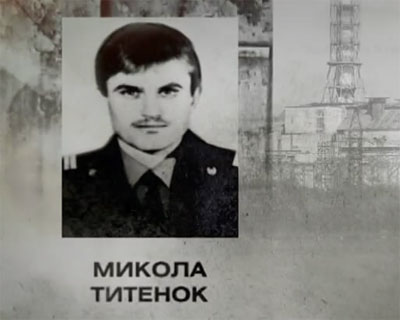 Николай Титенок
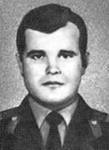 Bасилий Игнатенко, командир.
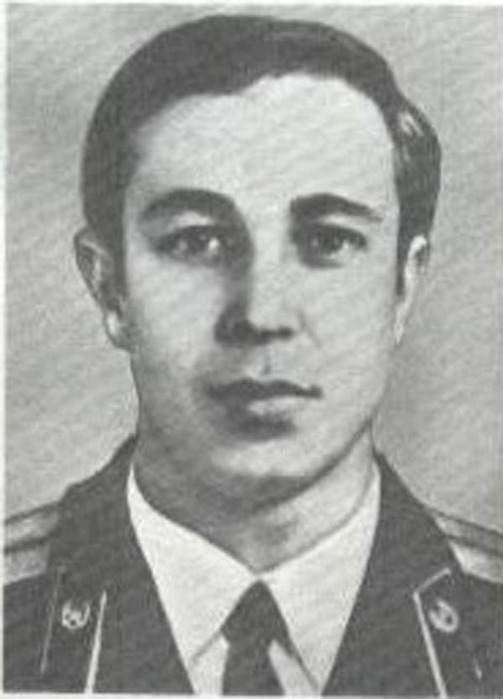 Владимир Павлович Правик начальник караула 2-й военизированной..
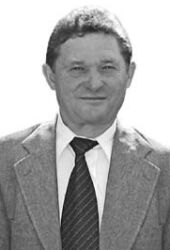 Телятников Леонид Петрович 
 25.01.1951 - 02.12.2004 
Герой Советского Союза
Разрушенный реактор ЧАЭС
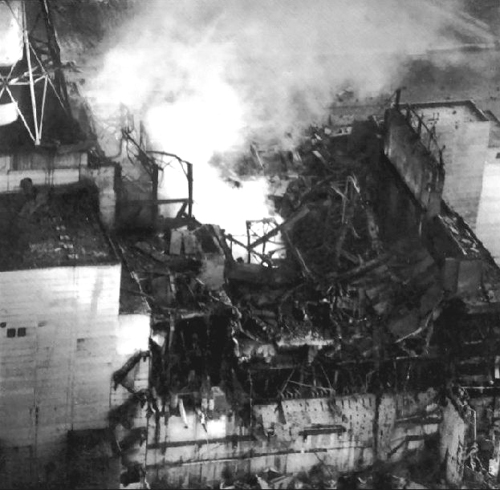 Последствия аварии
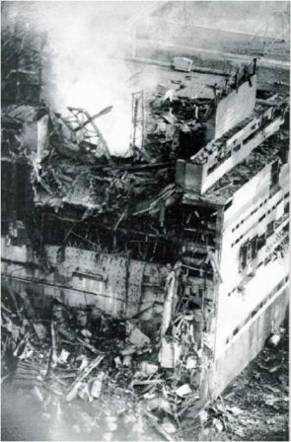 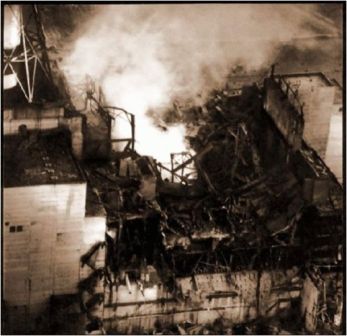 Пожары
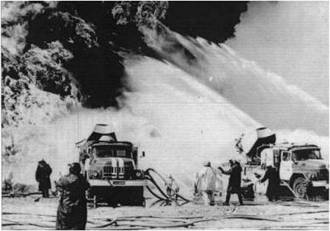 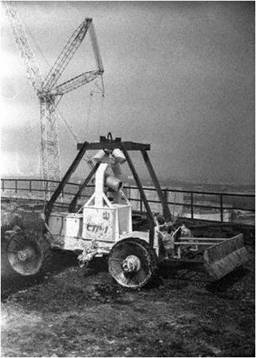 Тушение пожара
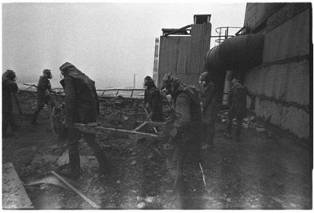 Украинский робот на ликвидации последствий аварии
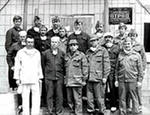 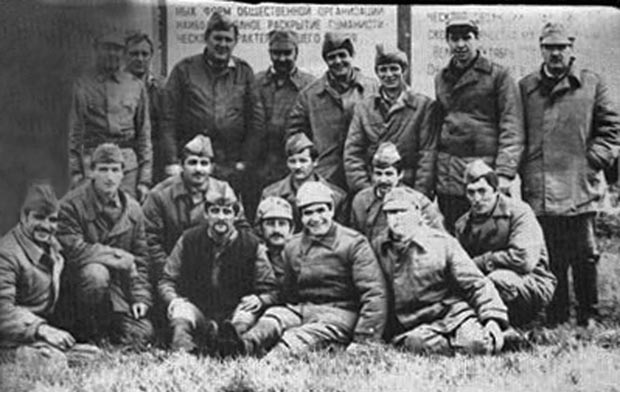 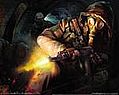 Первыми на горящую АЭС прибыли пожарные из г.Припять
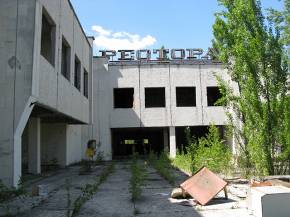 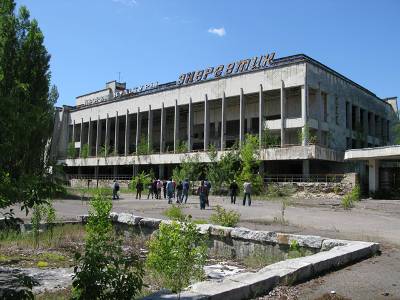 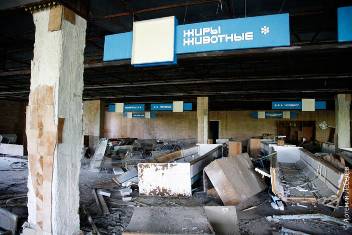 Клуб культуры Энергетик.
Ресторан и магазин
Припять после трагедии
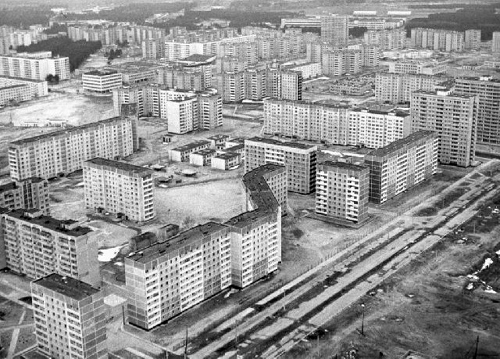 Многоэтажка в Припяти
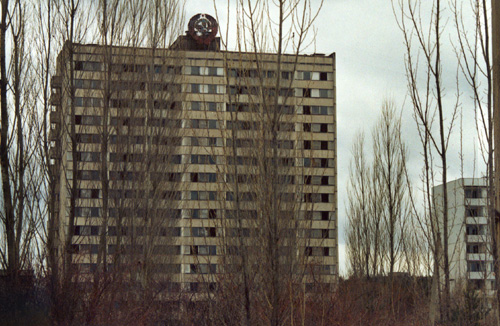 Последствия аварии
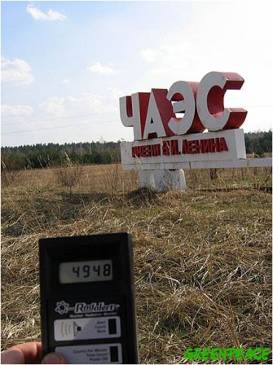 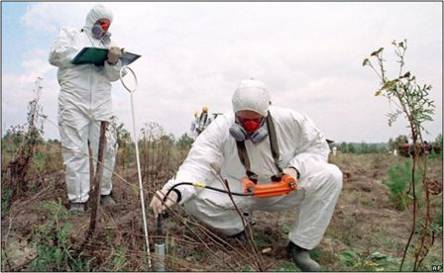 Уровень радиации вблизи ЧАЭС гораздо выше нормы
Покинутые дома в прилегающих селениях
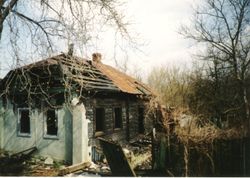 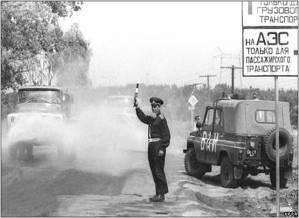 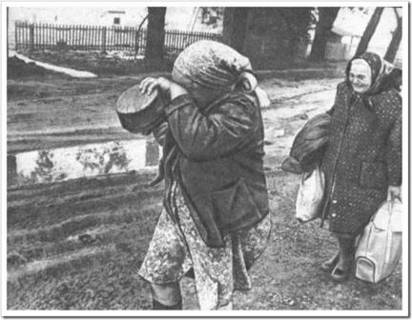 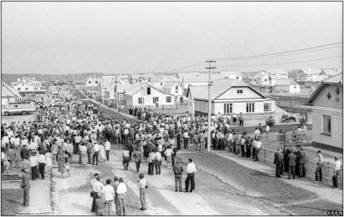 Жители покидают родные места
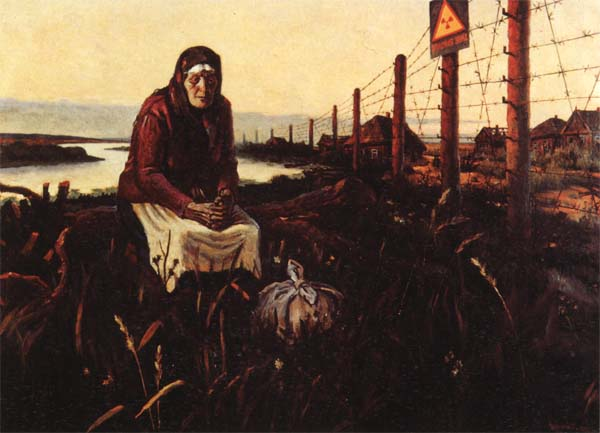 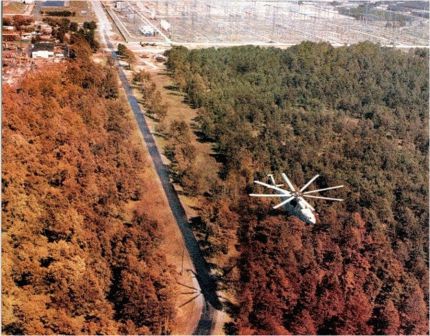 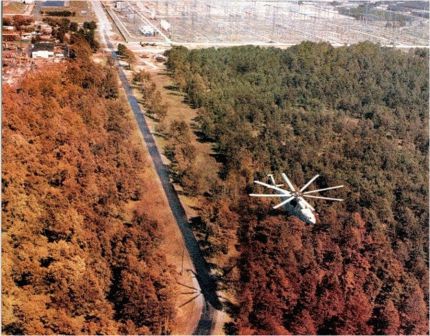 Лес под действием радиации порыжел.
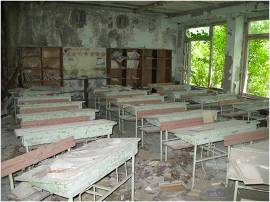 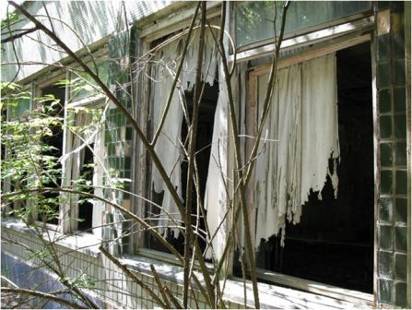 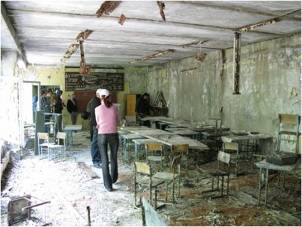 Так выглядит здание школы
В классах.
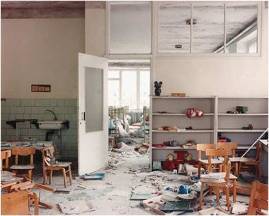 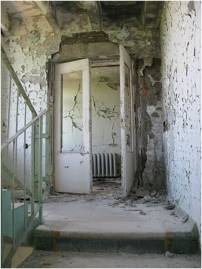 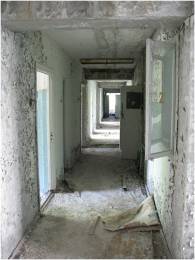 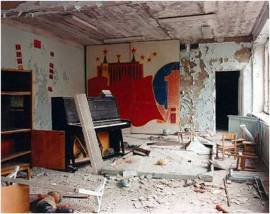 Разрушенные здания представляют опасность
Разграбленное мародерами здание детского сада
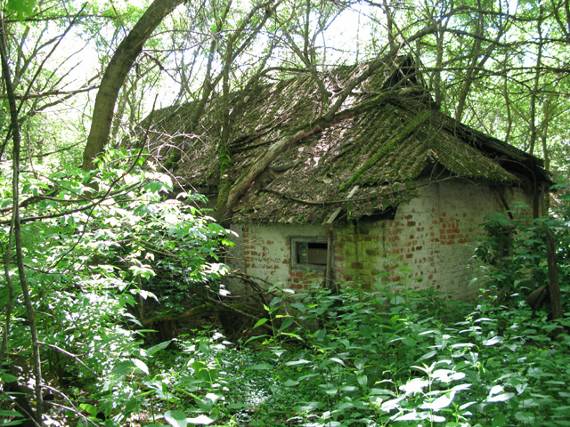 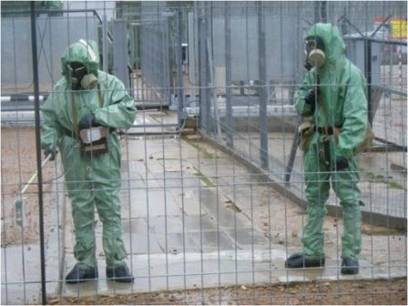 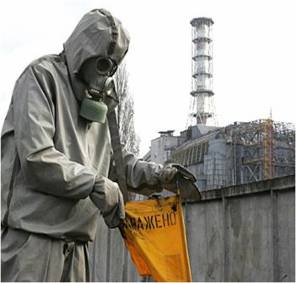 Проверка уровня радиации в зоне отчуждения
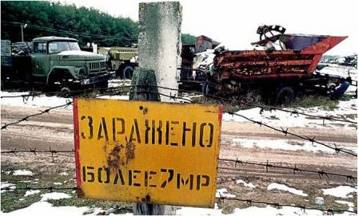 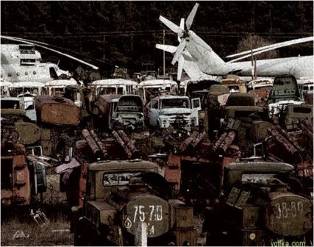 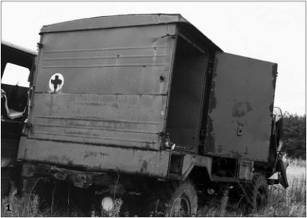 Кладбище зараженной техники
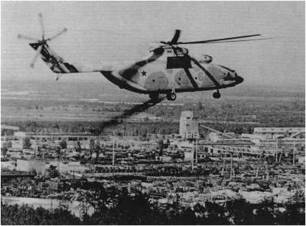 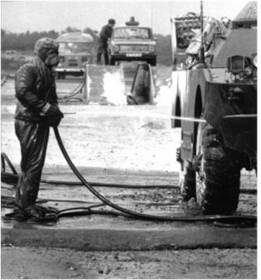 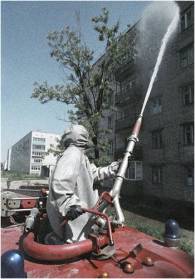 Борьба с пылеобразованием 
над "рыжим" лесом
Дезактивация зданий 
и техники
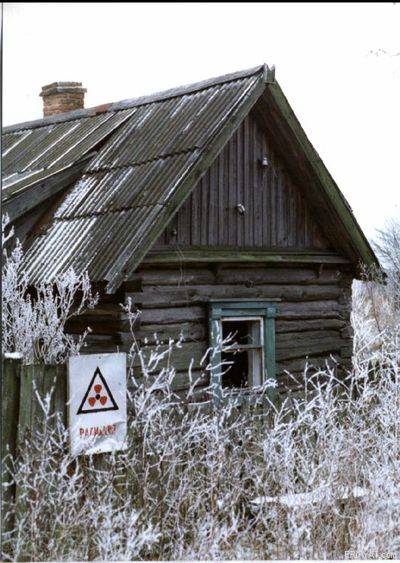 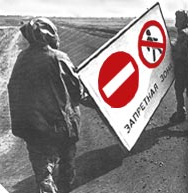 Кладбище зараженных машин в Рассохе
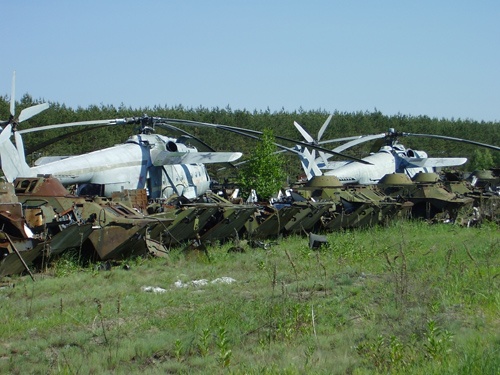 Кладбище в Рассохе
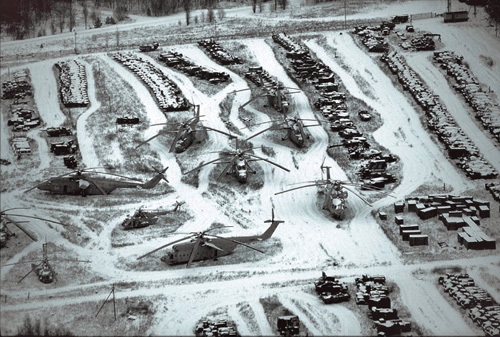 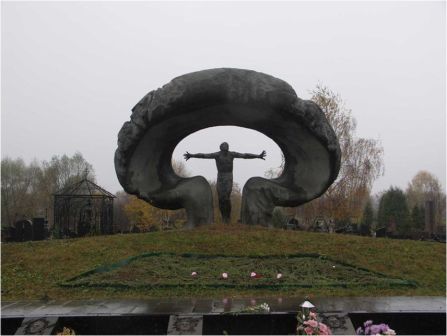 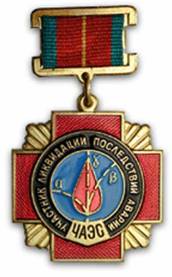 Значок ликвидатора
Памятник ликвидаторам на Митинском кладбище в Москве
Справка о Чернобыльской АЭС
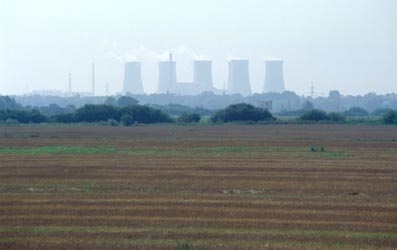 Отмечается: превышение показателей болезни эндокринной системы и нарушения обмена веществ, болезни крови и кроветворных органов, 
врожденные аномалии 
более чем в 4 раза; 
психические расстройства 
и болезни системы кровообращения 
более чем в 2 раза.
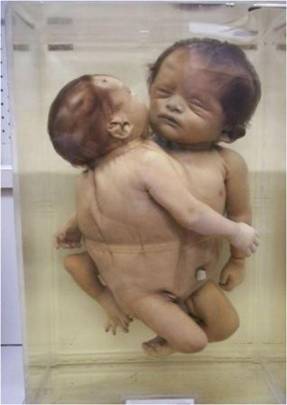 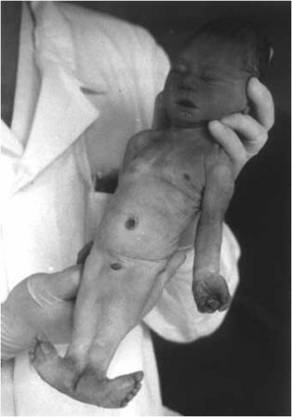 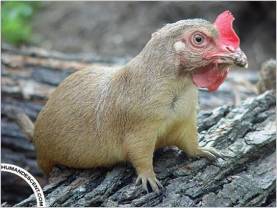 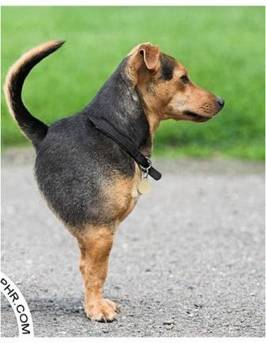 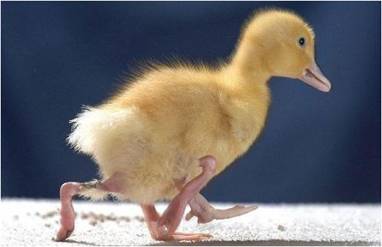 Двуногая собака
Цыпленок на четырех лапах
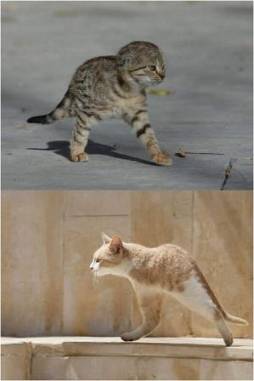 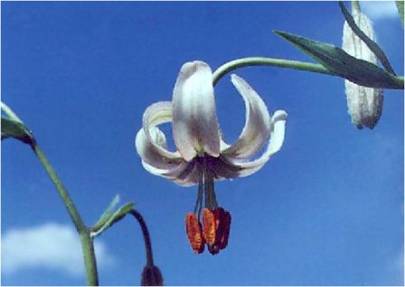 Двуногие кошки
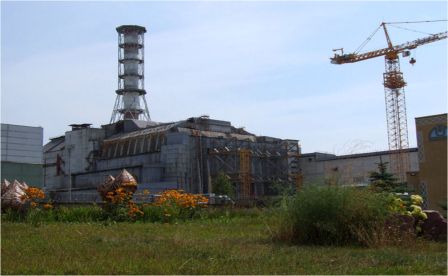 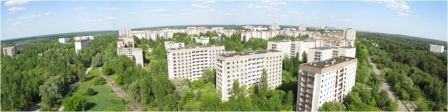 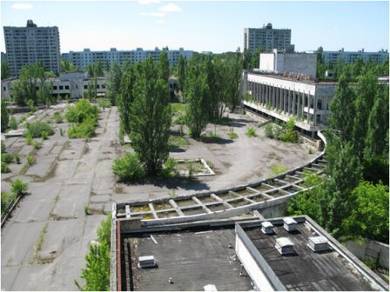 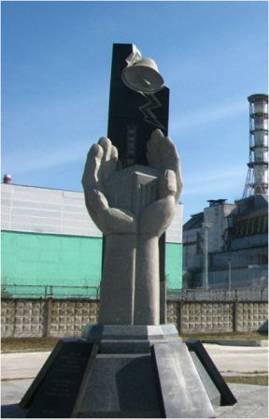 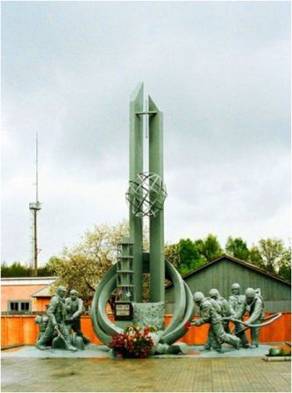 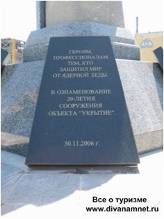 Памятники пожарным-героям в центре Чернобыля
Памятник строителям саркофага.
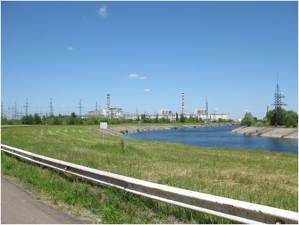 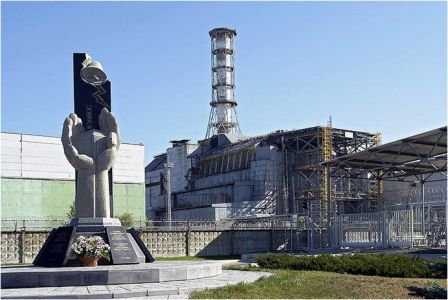 Чернобыльская АЭС
Так выглядит реактор в настоящее время
Чернобыль сегодня
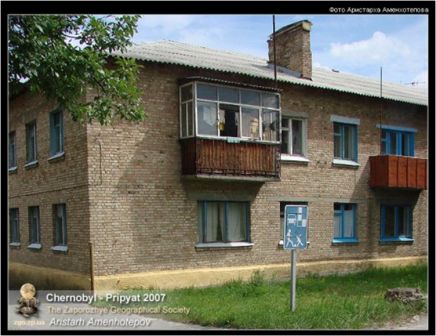 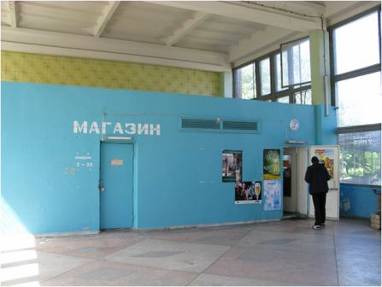 Дом для вахтовых рабочих
Магазин в Чернобыле
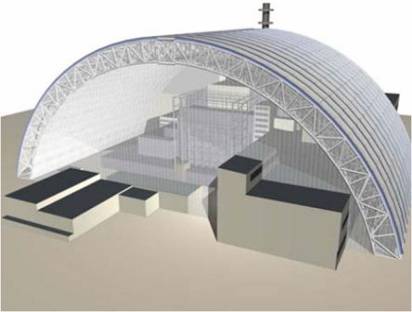 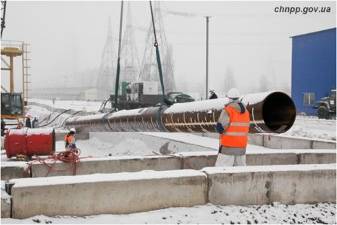 Вид на город и Чернобыльскую АЭС с крыши
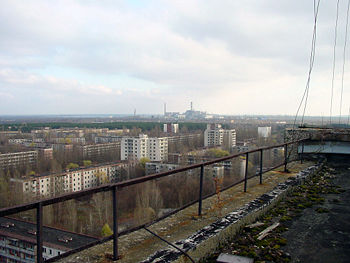 Памятный знак,                
                                                                    установленный к 
                                                                    двадцатилетию аварии на
                                                                     ЧАЭС. Парк в Чернобыле.я
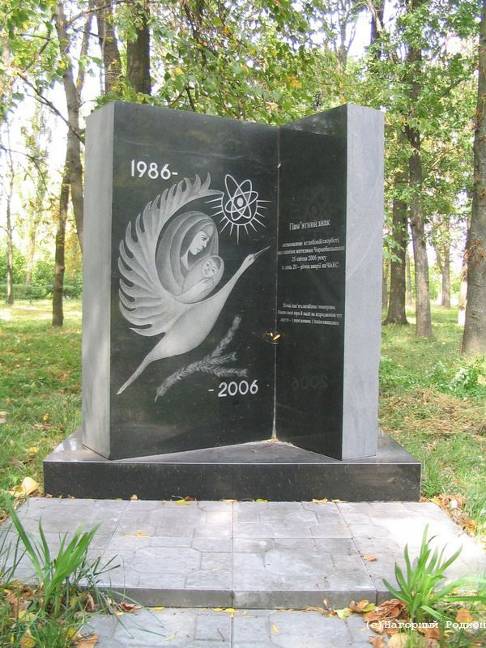 О чем мы сегодня говорили?

 Когда произошла Чернобыльская трагедия и где?

  Кто первым прибыл на место аварии?
К чему приводят большие дозы радиации?


  Почему мы должны помнить о Чернобыле?
Какой факт о Чернобыльской трагедии произвел на вас самое большое впечатление?
 
Почему необходимо знать о трагедии в Чернобыле? 

Нужны ли атомные станции? Можно ли обойтись без них?
Почему Землю можно назвать «хрупкой» планетой?